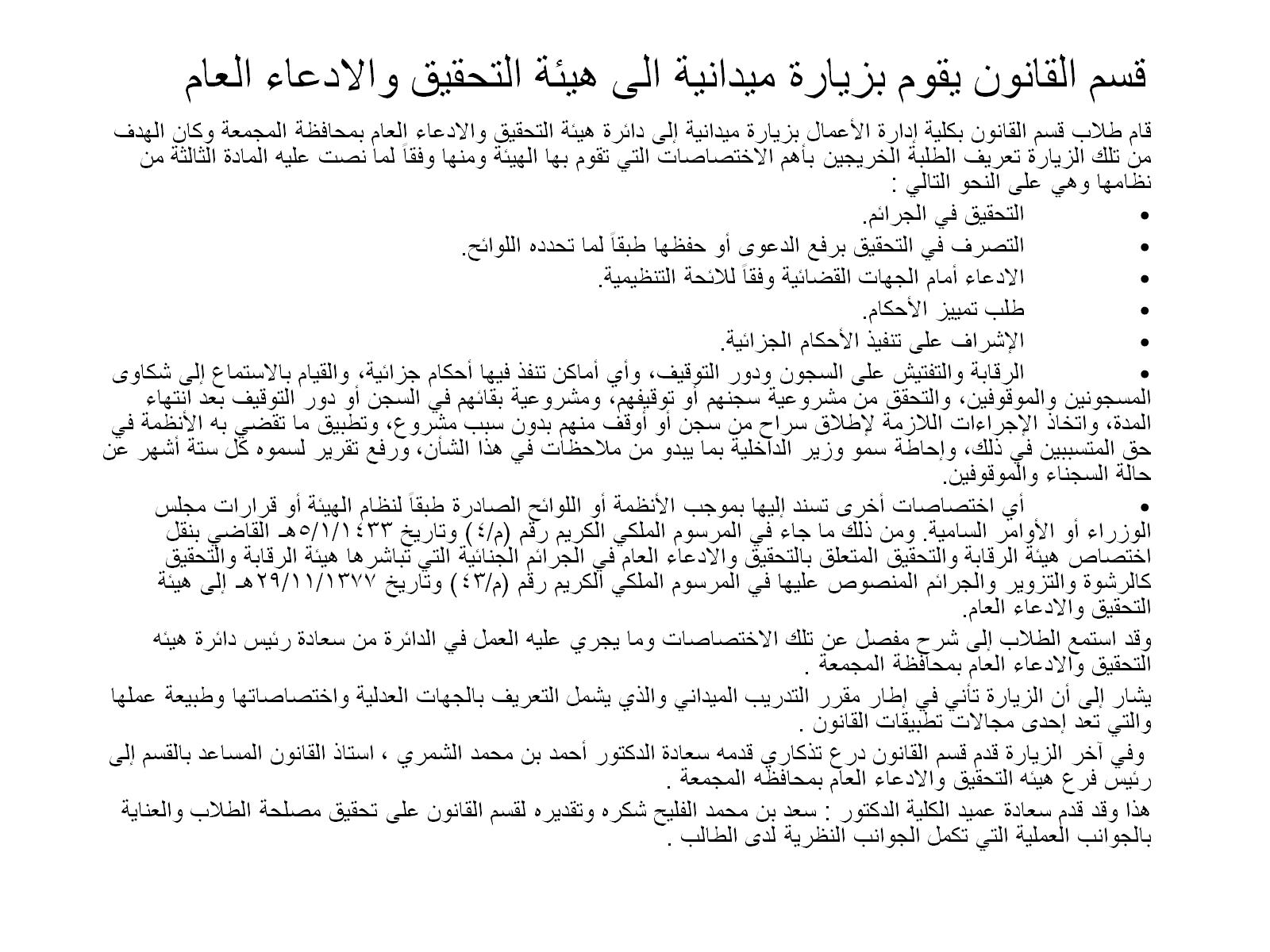 قسم القانون يقوم بزيارة ميدانية الى هيئة التحقيق والادعاء العام